Seminario infraestructura y construcción
Desafíos y Oportunidades para la próxima década
Análisis de las telecomunicaciones
del Plan de Inversión Propuesto 2016-2025
Ing. Marcelo Cammisa 
Rosario – Septiembre 2015
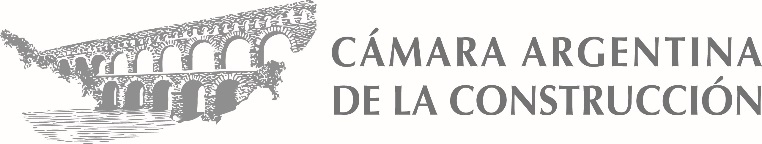 Evolución de telecomunicaciones
1946
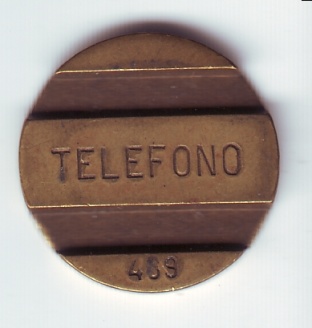 Evolución de telecomunicaciones
1er teléfono celular 1973
Evolución de telecomunicaciones
Redes sociales
Asunción Papa Benedicto XVI
Asunción Papa Francisco
Evolución de telecomunicaciones
Google Chromecast 2015
Telecomunicaciones
Telecomunicaciones : disciplina que abarca las soluciones de ingeniería como el diseño y la explotación de sistemas que permiten realizar comunicaciones a distancia utilizando el espectro electromagnético
Telecomunicaciones
Servicios de telecomunicaciones: 
telefonía fija
telefonía móvil
radio y televisión
transmisión de datos
Telefonía
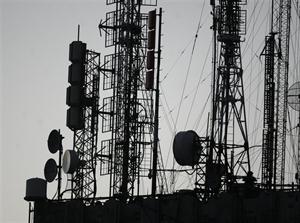 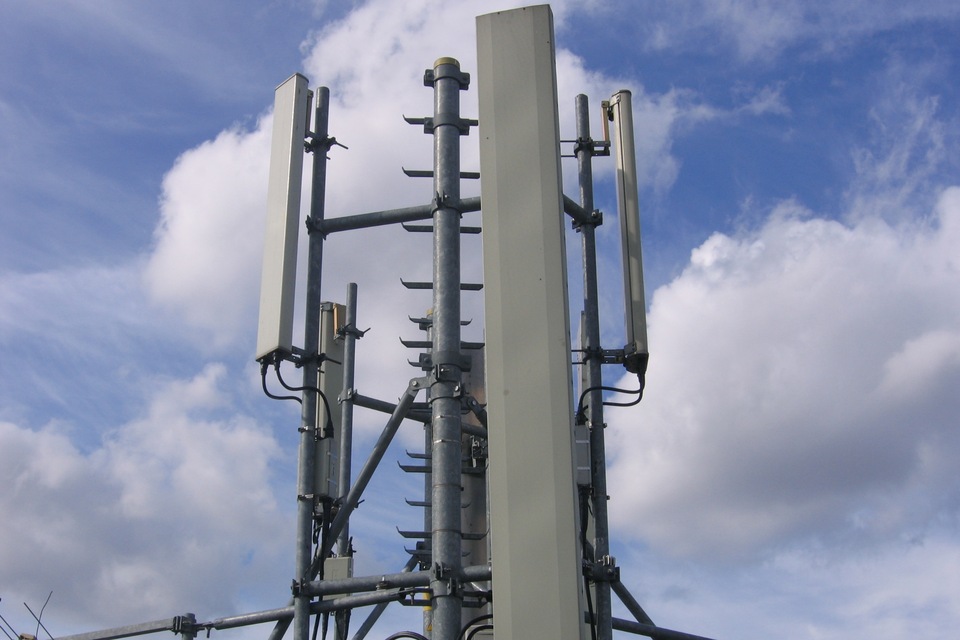 Líneas telefónicas fijas/móviles
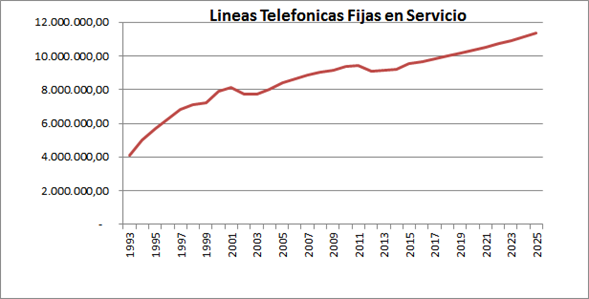 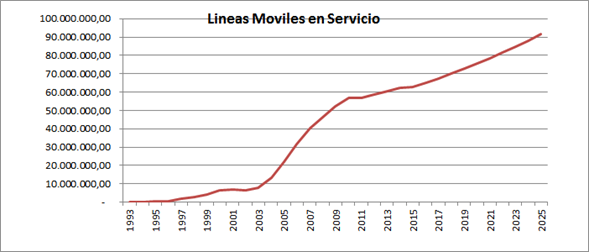 Acceso banda ancha
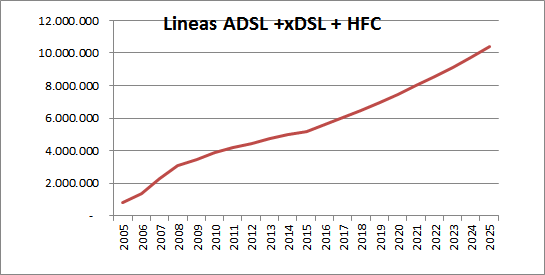 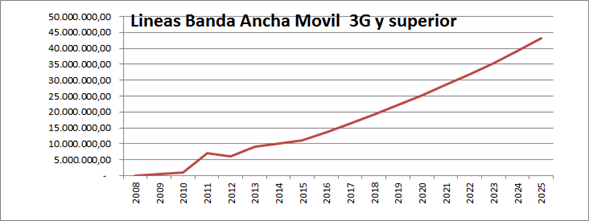 Estadísticas
Sacrificios por tener un smartphone
1/3 dejaría de comprar zapatos o salir a cenar (fuente Motorola Mobility)
Facebook
1,000,000,000 usuarios
1 de cada 7 personas en el mundo
WhatsApp
900,000,000 usuarios
Argentina: entre los 10 países de mayor uso
Infraestructura en Santa Fe
Red interurbana de fibra óptica que une las ciudades de Santa Fe y Rosario con 180 Km de extensión (propia)
Red metropolitana de fibra óptica en la ciudad de Santa Fe con 92 Km que vinculan 88 edificios públicos (propia)
Red metropolitana de fibra óptica en Rosario que vincula 22 edificios públicos con 20 km tendidos (propia)
Red de Área Amplia (WAN) que conecta 94 edificios públicos ubicados en diferentes puntos del territorio provincial a través de enlaces de terceros con tecnología MPLS. (contratada)
Centro de Procesamiento de Datos (Data Center) en Santa Fe y en Rosario (propio)
Más de 300 escuelas con Internet satelital (contratada)
Red Privada que conecta a través de Internet 3500 edificios públicos (escuelas, municipios, comisarías y entes públicos)
WIFI Público en las ciudades de Santa Fe y de Rosario (propia)
Fuente: UNR - Facultad de Ciencias Exactas, Ingeniería y Agrimensura
Tecnología en telecomunicaciones
Servicios: actuales y futuros
Ciudad Inteligentes
Modelización y simulación en tiempo real con múltiples variables
Impresión 3D para construcción de edificios
Big Data: análisis y tendencias. Transformando los datos en información
Virtualización. Menor necesidad de transporte de personas?
Educación. Alumnos con acceso a toda la información y a todos los profesores
Cambio de paradigma?